Compliance-How it affects your Business!
FISWG Export Control Conference
August 4, 2011
Barbara Clements & Associates, Inc.
Trade Compliance:  Changing the Way You Do Business
Lower Your Risk
Does your product, software and technology review include HTS/Schedule B, ECCN/USML, CoO and all other relevant government agencies?
Is valuation of transaction within the required data parameters for the responsible agency?
Is your documentation accurate & complete?
Do you have written policies/procedures and/or work instructions in place?
Do your employees reference and use these documents?
Are your employees adequately trained to integrate compliance into their daily responsibilities?
Consequences
ITT - $100M and they pled guilty!
PPG – $3.75M in criminal and administrative fines...and the salesman is in jail!
DHL - $9.4M in civil penalties!
FedEx - $4M in civil penalties!
Civil and Criminal fines...Incarceration...

  Jewelry (not from Jared's)....
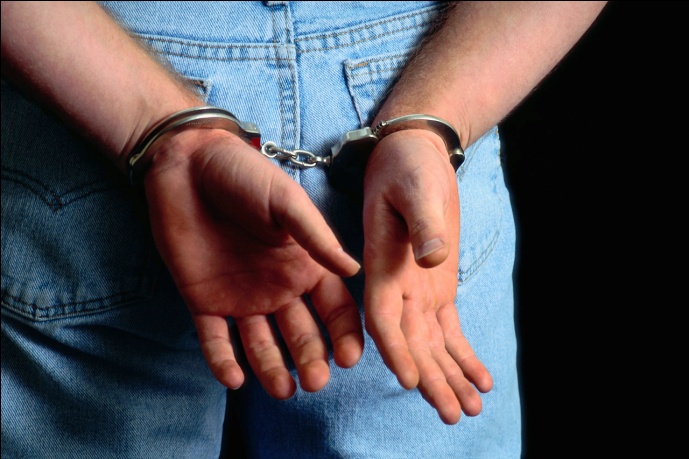 Agencies TALK